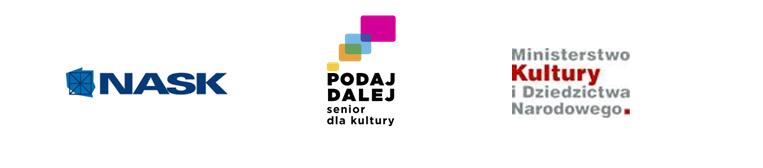 Prezentacja wykonana przez Krystynę Adamkiewicz
w ramach projektu „Podaj dalej 2 - Senior dla Kultury” realizowanego przez NASK i finansowanego przez Ministerstwo Kultury i Dziedzictwa Narodowego.
W RAMACH aaa
Muzeum Karykatury w Warszawie
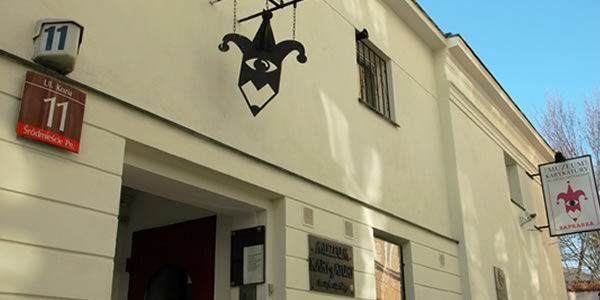 źródło: muzeumkarykatury.pl
Podstawowe informacje
Muzeum mieści się w Warszawie przy ul. Koziej 11. Znalazło się w pierwszej dziesiątce najlepszych unikatowych muzeów Europy.
Jest to najzabawniejsze muzeum w Warszawie prezentujące sztukę karykatury i rysunku satyrycznego.
Budynek muzeum
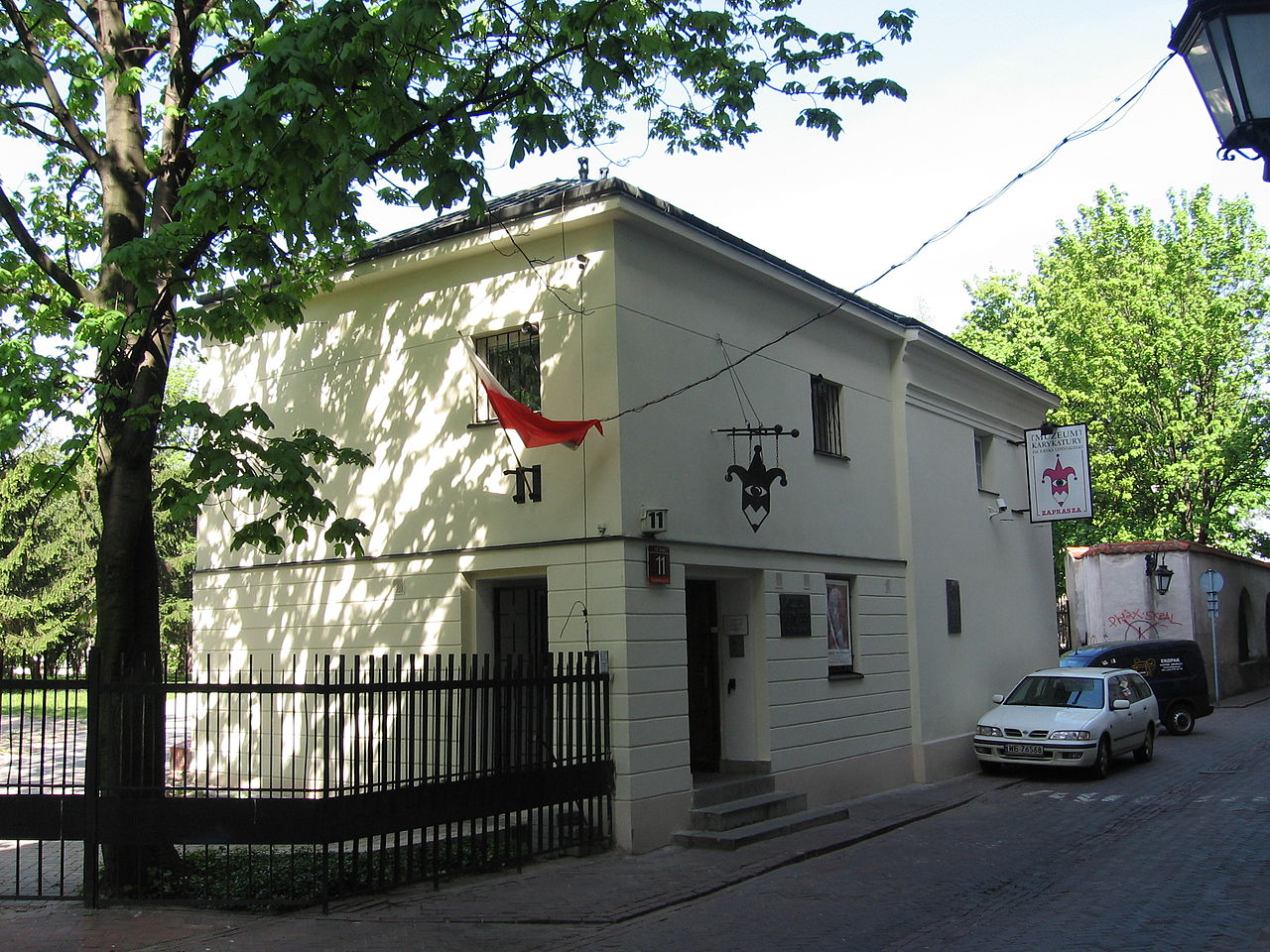 źródło: Wikipedia
Budynek w którym mieści sięmuzeum to dawna oranżeria z 2 połowy XVIII wieku
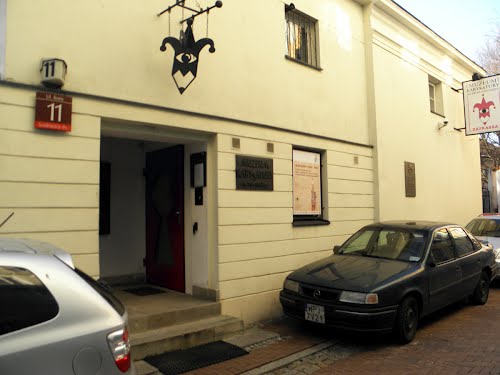 źródło: panoramio.com, fot. Krzysztof Kozicki
Zbiory muzeum
Dziś w kolekcji znajduje się 25 tysięcy eksponatów artystów             Polskich i zagranicznych.
Są to przede wszystkim rysunki satyryczne, karykatury oraz obiekty z zakresu 
Malarstwa i rzeźby
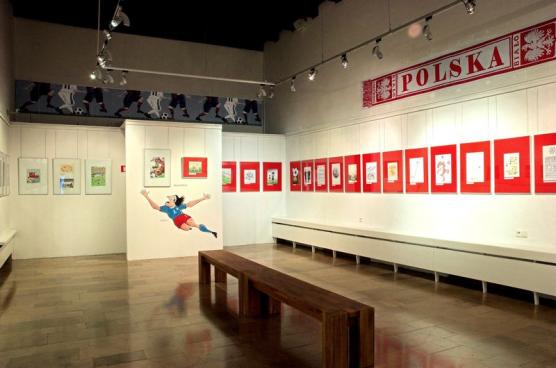 źródło: warsawtour.pl
Kolekcja
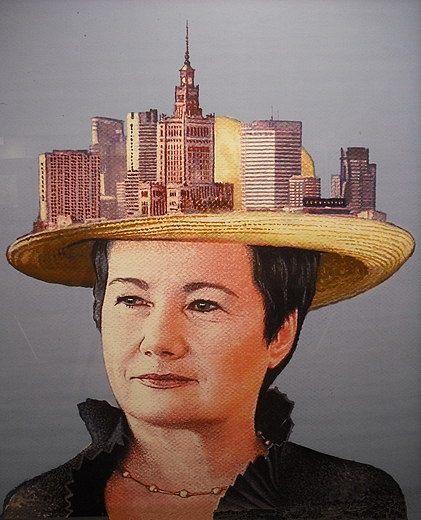 Są to przede wszystkim rysunki satyryczne, karykatury oraz obiekty z zakresu malarstwa i rzeźby od osiemnastowiecznych po najnowsze.
źródło: http://www.polskiekrajobrazy.pl/, fot. ElaJ
Założyciel muzeum  Eryk LIPIŃSKI
Pomysłodawcą a potem pierwszym dyrektorem muzeum był satyryk i dziennikarz Eryk Lipiński, który przez wiele lat gromadził rysunki różnych autorów.
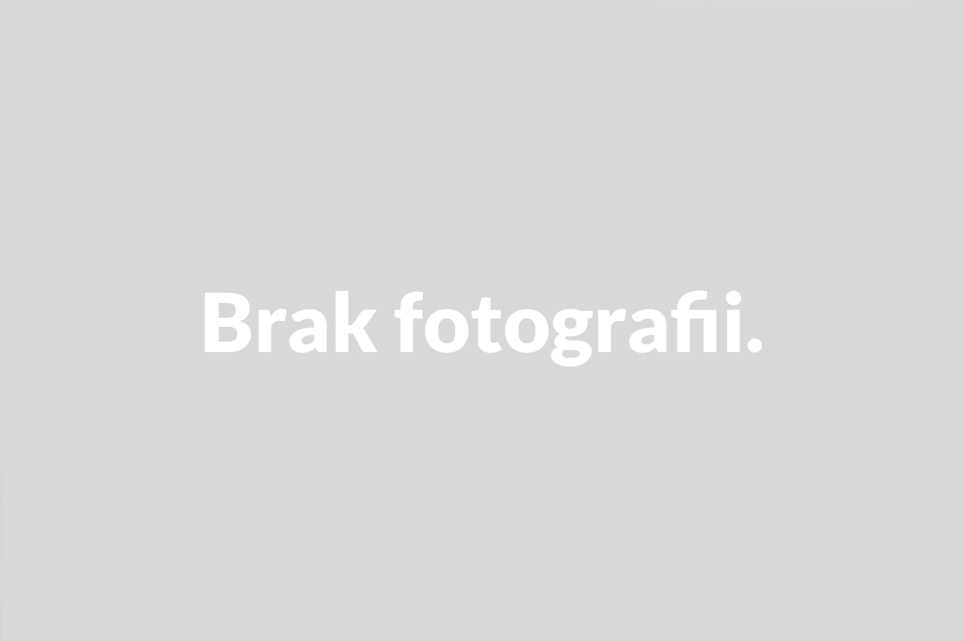 Przykłady zbiorów Muzeum Karykatury
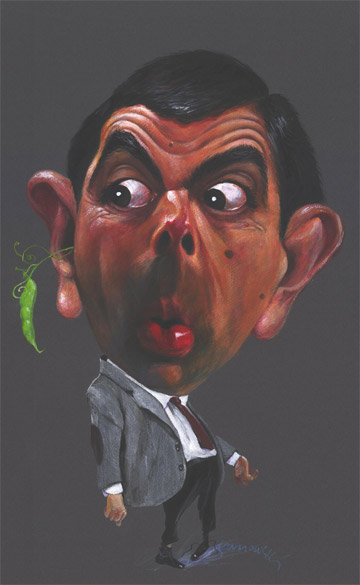 źródło: www.globalne.cba.pl
Jaś Fasola
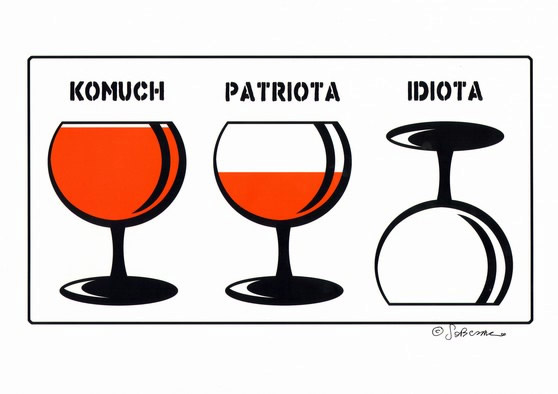 źródło: muzeum-karykatury.pl
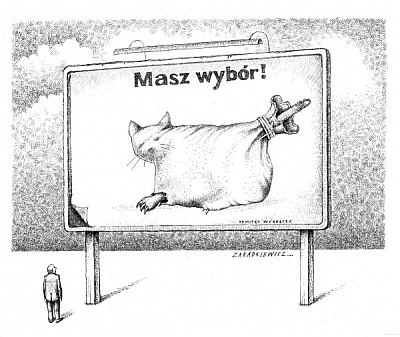 źródło: muzeum-karykatury.pl
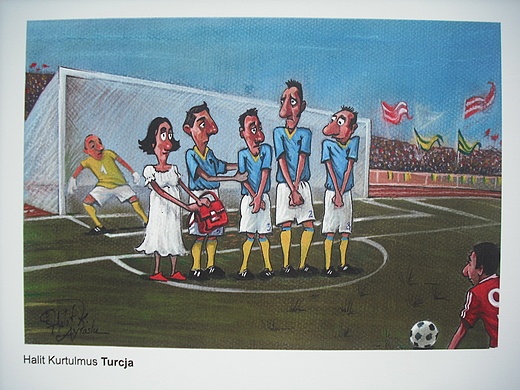 źródło: http://www.polskiekrajobrazy.pl/, fot. ElaJ
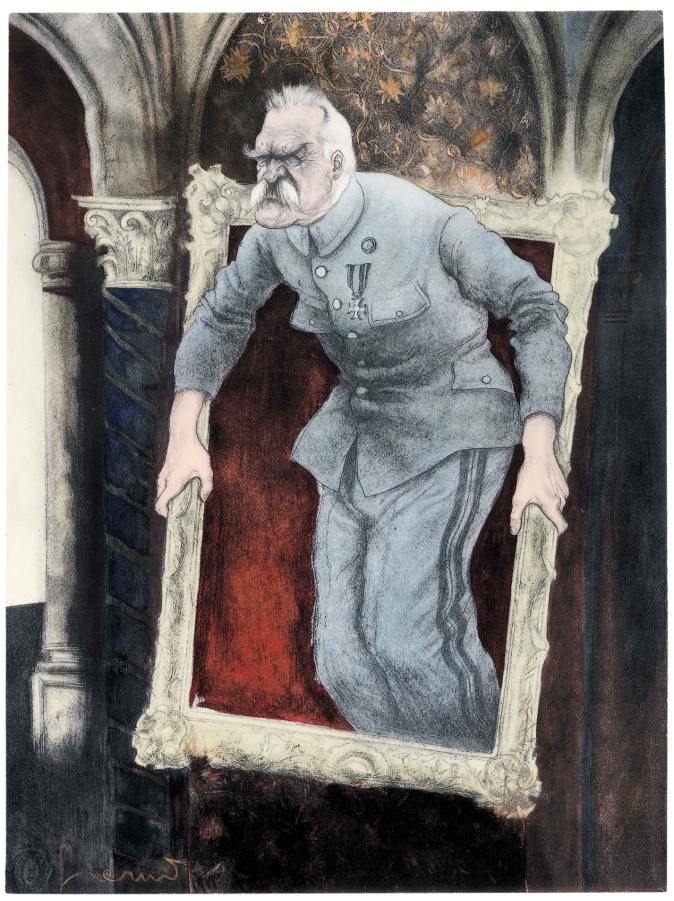 źródło: www.wydarzenia.o.pl
Piłsudzki w ramach konstytucji 17 marca 1931 r.
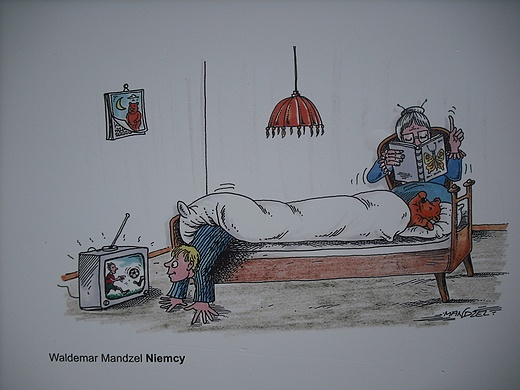 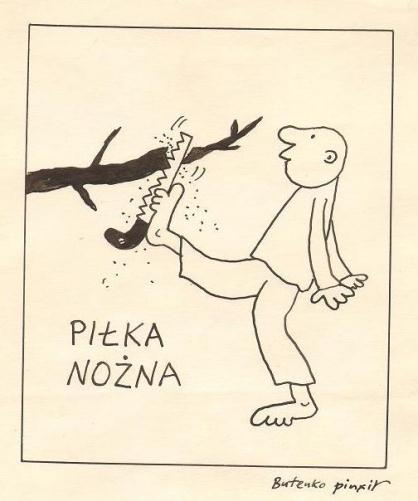 źródło: www.polskiekrajobrazy.pl
źródło: cda.pl
źródło: www.muzeumkarykatury.pl
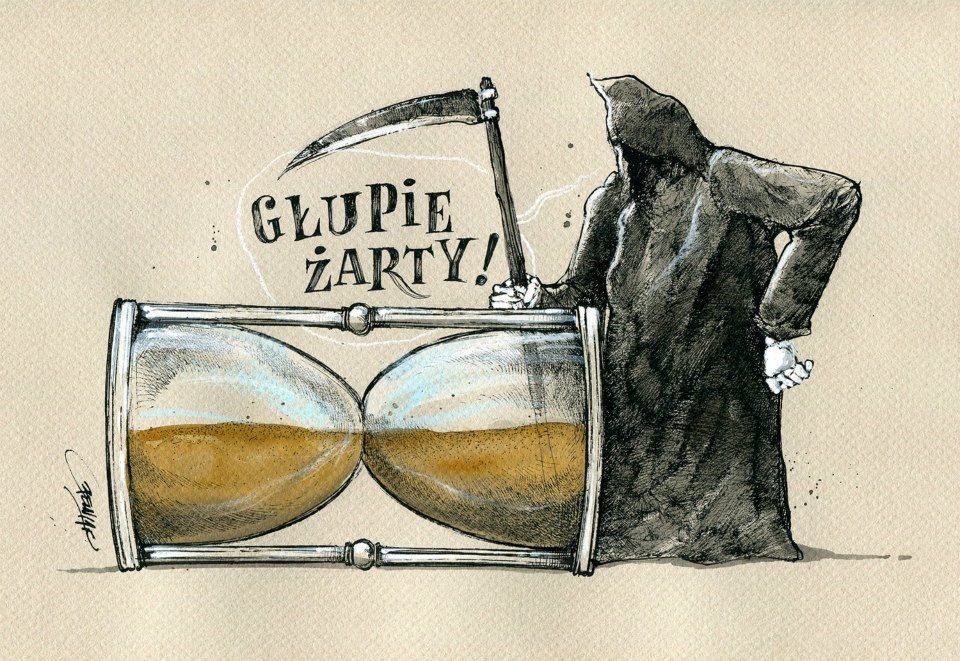 źródło: muzeumkarykatury.pl
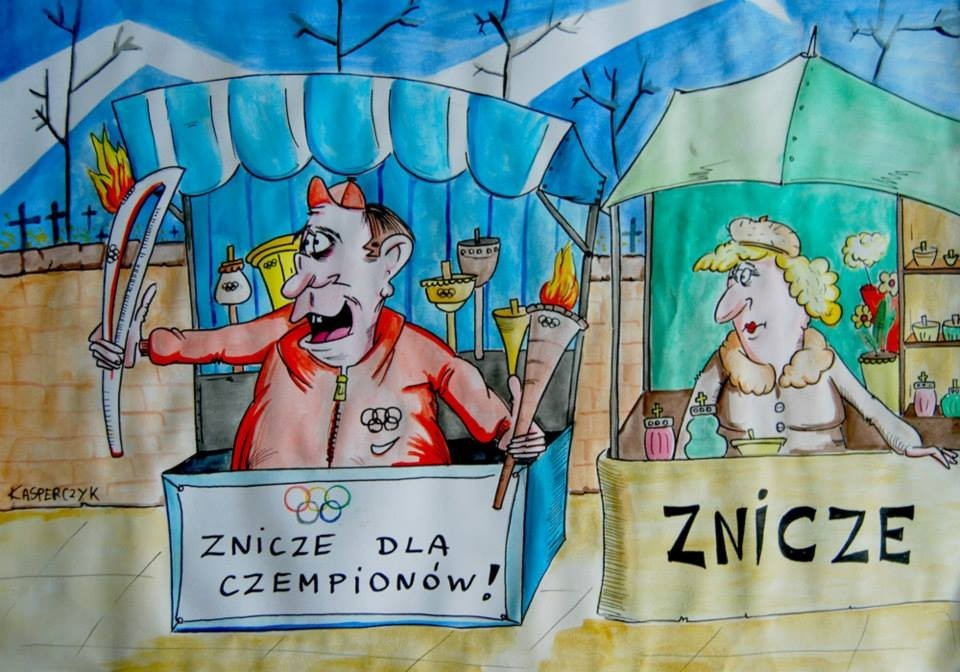 źródło: www.muzeumkarykatury.pl
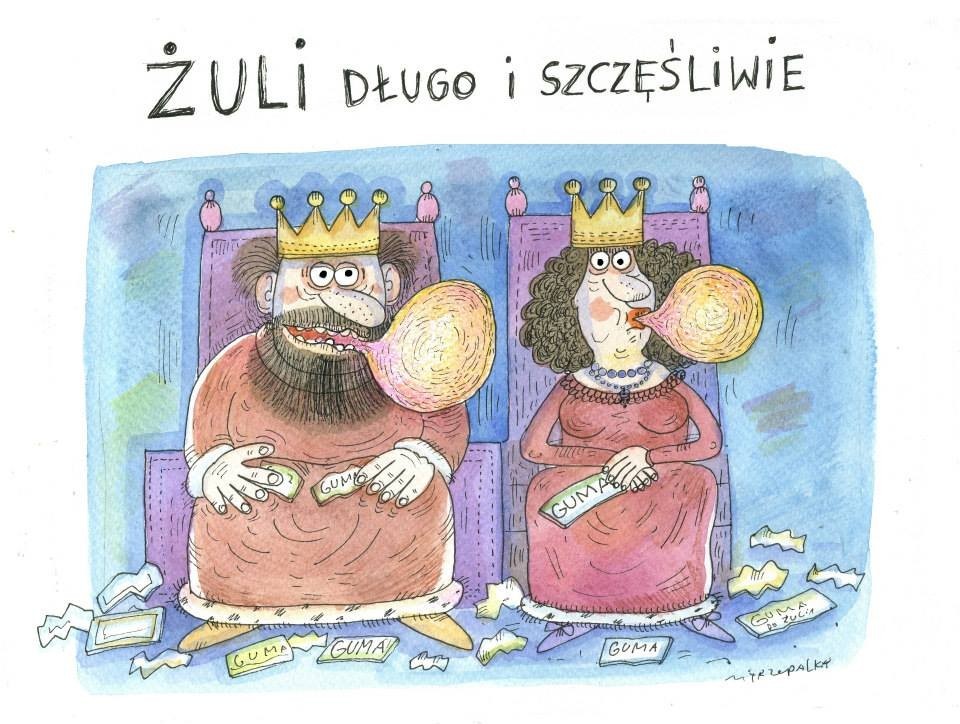 źródło: www.muzeumkarykatury.pl
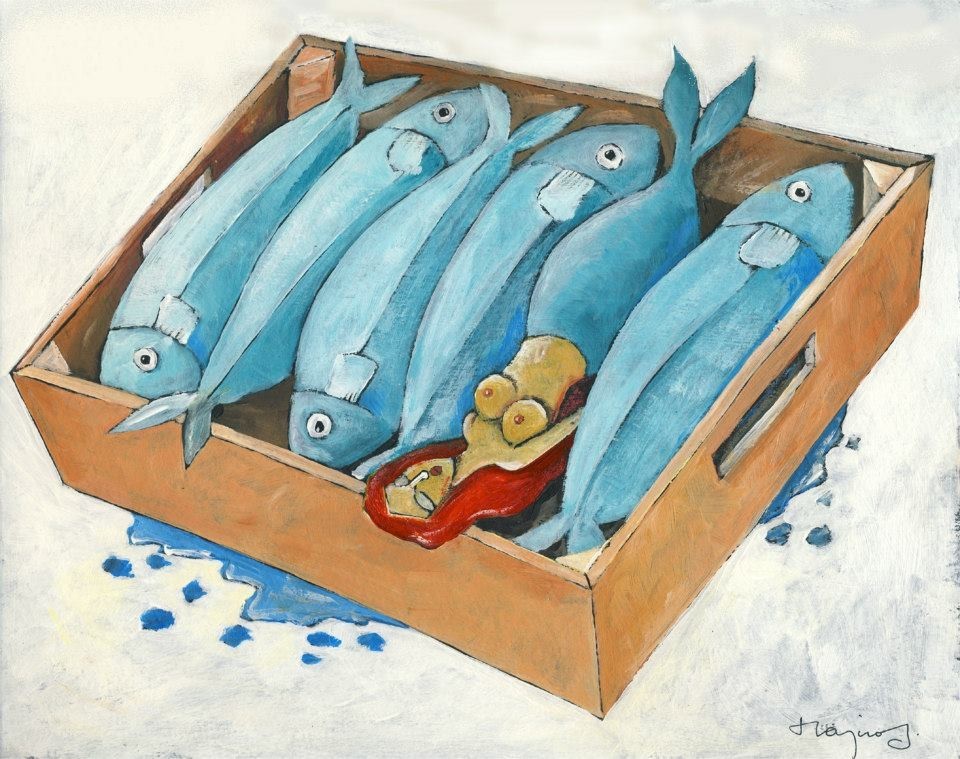 źródło: www.muzeumkarykatury.pl
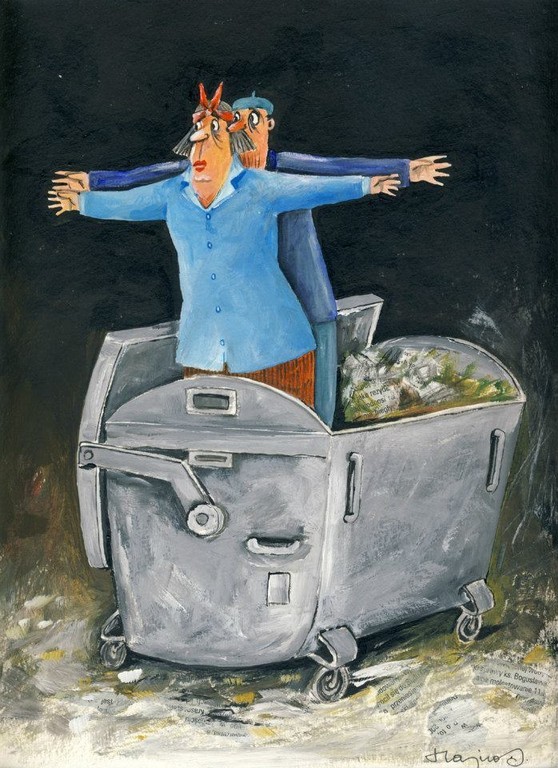 źródło: www.muzeumkarykatury.pl
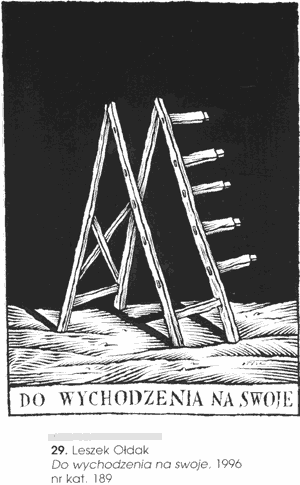 źródło: www.muzeumkarykatury.pl
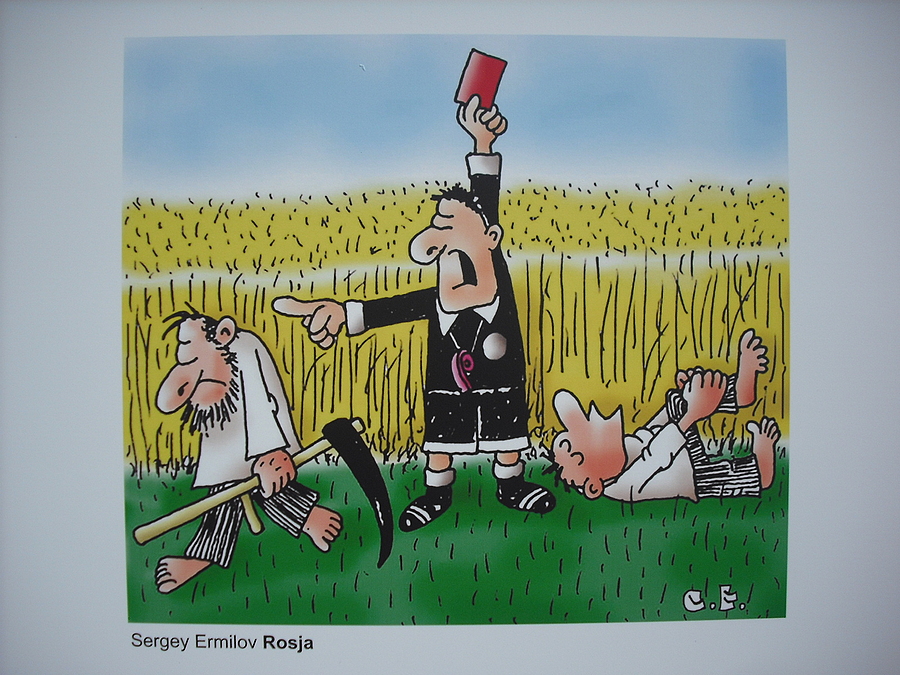 źródło: www.polskiekrajobrazy.pl
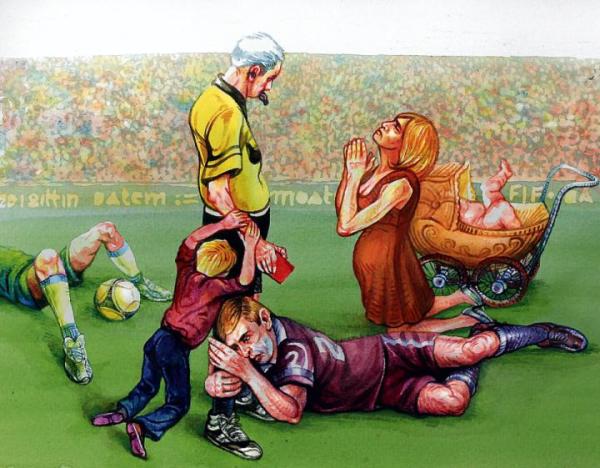 źródło: zakopanedlaciebie.pl
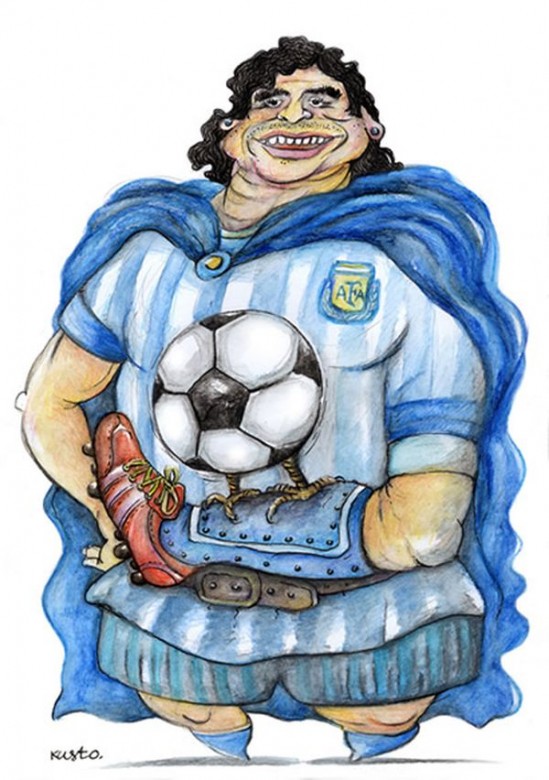 źródło: www.karcomic.blogspot.com
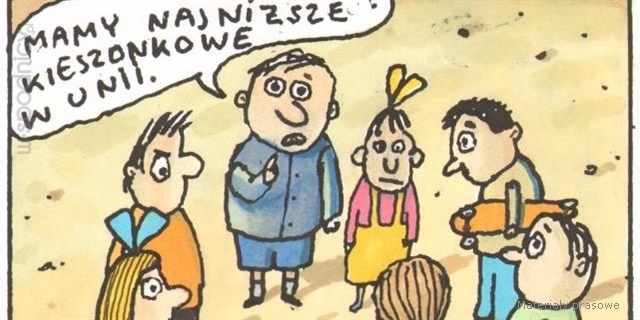 źródło: wspodnicy.pl
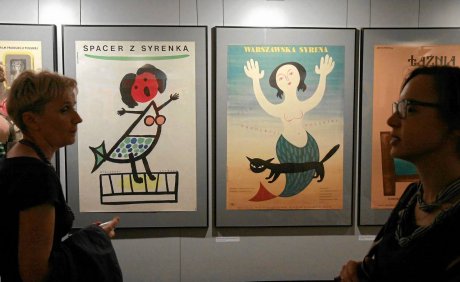 źródło: wyborcza.pl, PAP, JSM
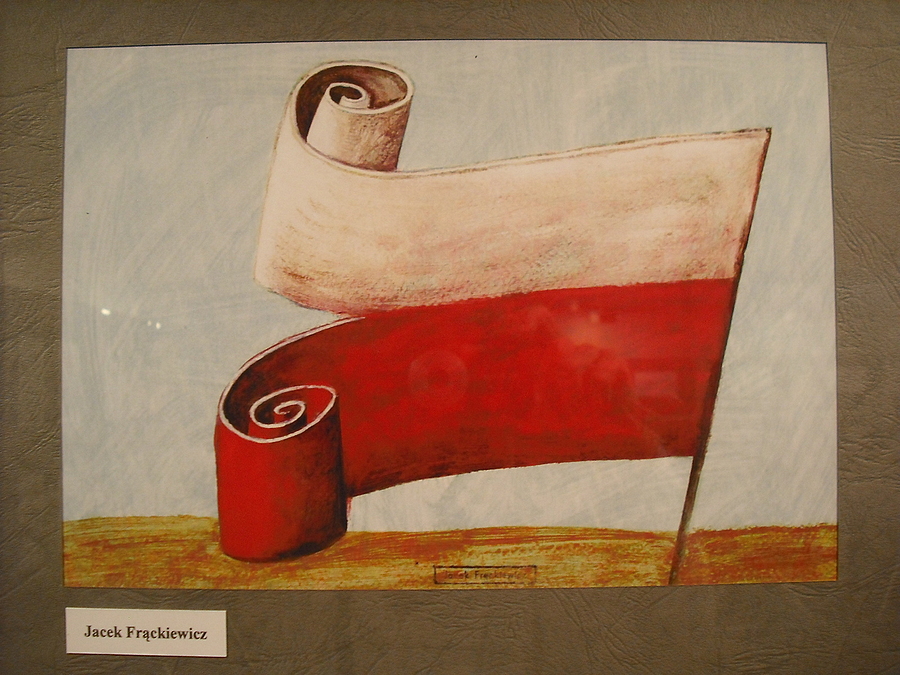 źródło: polskiekrajobrazy.pl
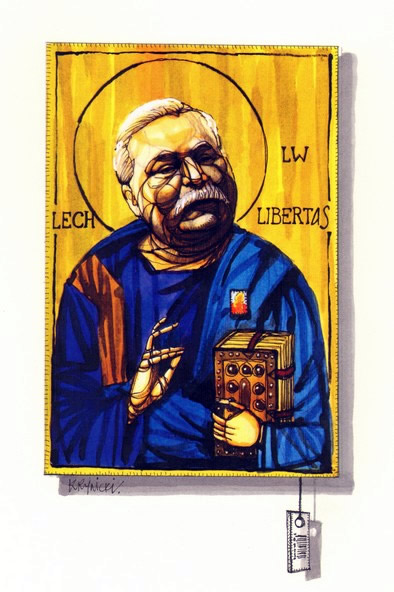 źródło: muzeumkarykatury.pl
Znanymi  rysownikami są między innymi Edward Lutczyn i Jacek Frankowski.
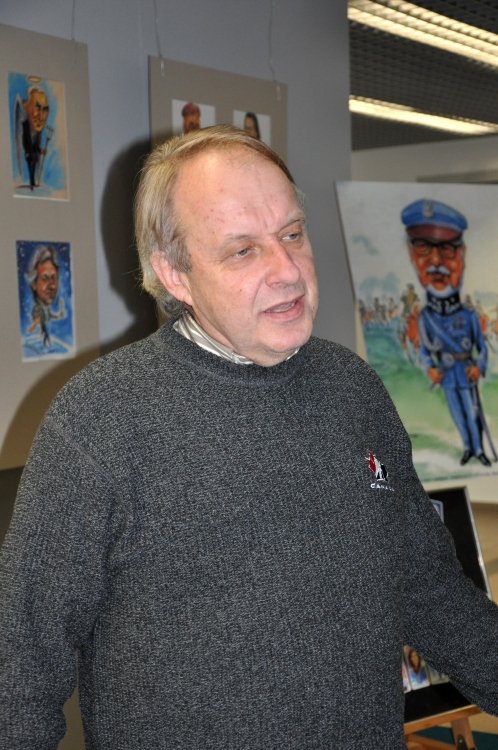 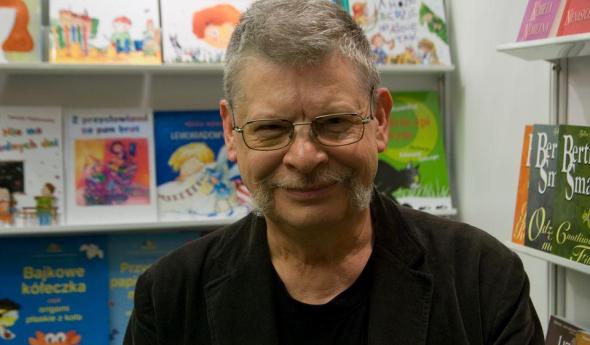 źródło: rp.pl, fot. Bartłomiej Sawka
źródło: almamer.pl
źródło: almamer.pl
źródło: relax.nast.pl
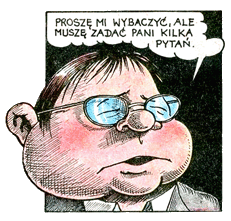 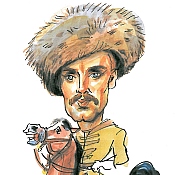 Rysunek Edwarda Lutczyna
Rysunek Jacka Frankowskiego
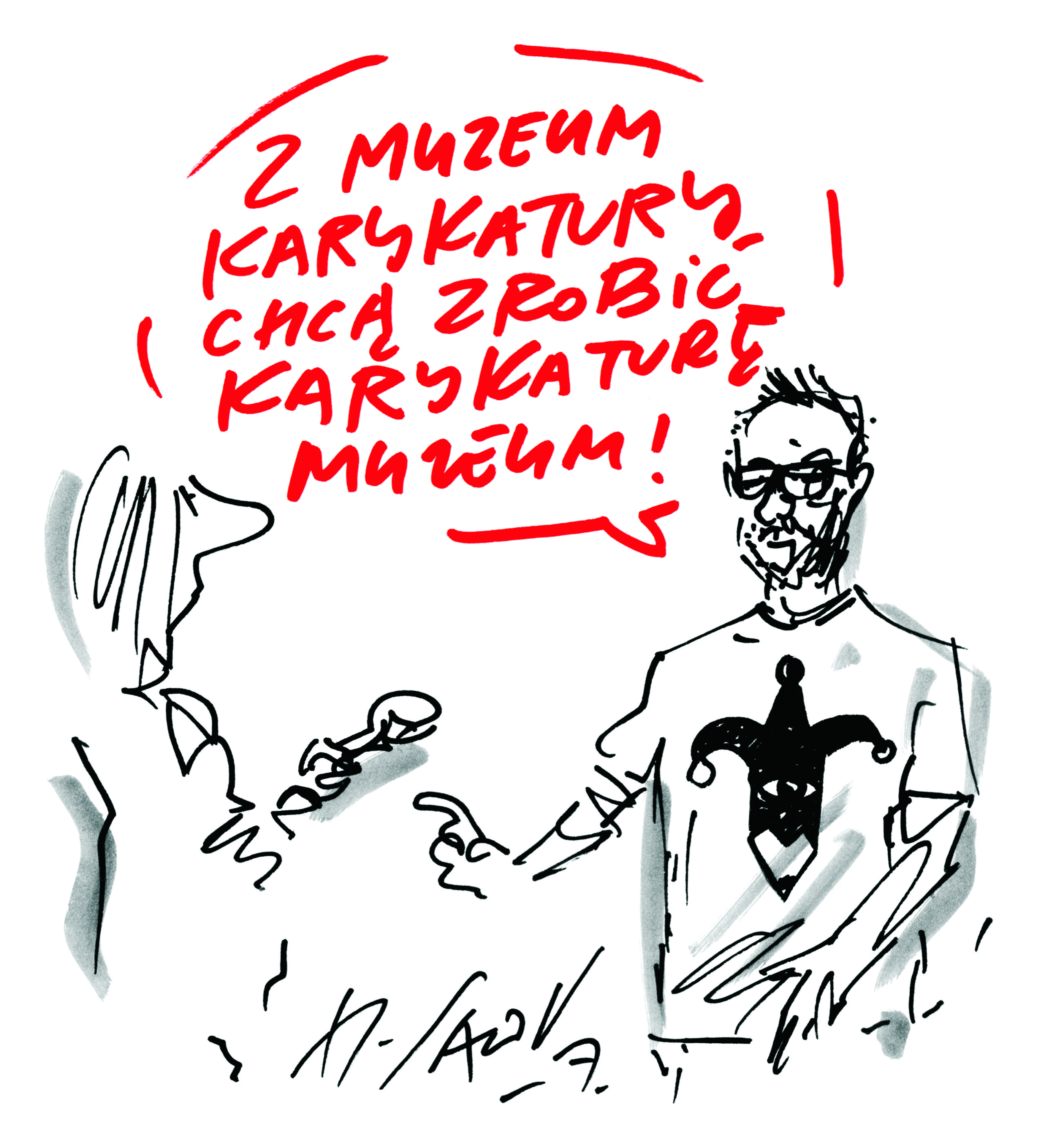 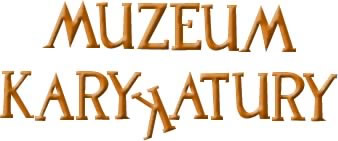 źródło: www.tele-adres.pl
źródło: www.zuzannalipinska.com
Chciałam państwa zachęcić do obejrzenia tego muzeum.
Wykorzystano zasoby Internetu.
Uczestnik projektu jako autor niniejszej prezentacji wyraził zgodę na wykorzystanie wytworzonych przez siebie utworów do celów edukacyjnych oraz promocyjnych w części lub całości zgodnie z Regulaminem rekrutacji i uczestnictwa w projekcie: „Podaj dalej 2 – Senior dla Kultury”.Ilustracje, zdjęcia i utwory przedstawione w niniejszej prezentacji pochodzą z zasobów sieci Internet oraz zasobów prywatnych uczestników projektu i są wykorzystywane przez organizatora wyłącznie w celu edukacyjnych i promocyjnych ww. projektu. Wykorzystanie prezentacji w innym celu jest prawnie zabronione.